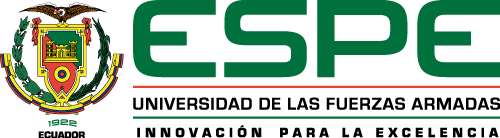 Departamento de Eléctrica, Electrónica y Telecomunicaciones


Carrera de Ingeniería en Electrónica, Automatización y Control
“Desarrollo de sistema de identificación de personas basado en aprendizaje automático y gafas inteligentes para aplicaciones de seguridad”
Director: 
PhD Wilbert Geovanny Aguilar Castillo
Responsables: 
Sr. Neptaly Alexander Lascano Endara
Sr. Pedro Andres Pico Benitez
Introducción
Antecedentes
Justificación e Importancia
Alcance
Objetivos
Objetivo General
Objetivos Especificos
Antecedentes
Antecedentes
FACEFIRST 
FACE2GENE 
FACE PHI 
OASIS FACE, VISIDON APPLOCK PLUS o FACE LOCK PRO
Justificación e Importancia
Alcance
Alcance
Objetivos
Objetivo General
Desarrollar un sistema de reconocimiento facial mediante el uso de gafas espías y algoritmos de aprendizaje automático, para aplicaciones de seguridad tales como identificación de delincuentes o de reconocimiento de personal en tiempo cercano al real.
Objetivos Específicos
Analizar el estado del arte relativo a sistemas de gafas espía, algoritmos de detección de rostros y reconocimiento de personas por medio de rasgos faciales.
Diseñar un hardware electrónico para gafas espía que incluya una respuesta háptica, permitiendo centrar el rostro de la persona que se desea identificar.
Implementar un algoritmo de reconocimiento facial que sea robusto y que genere una respuesta cercana al tiempo real en el hardware diseñado.
Realizar la evaluación de desempeño del sistema en diferentes entornos.
Fundamentación teórica
Hardware de gafas espías
Algoritmo de reconocimiento facial
Hardware de gafas espías
ESP32-CAM
Hardware de gafas espías
Módulo 
FTDI FT232RS
Hardware de gafas espías
Cámara OV2640 
Micromotor Vibrador
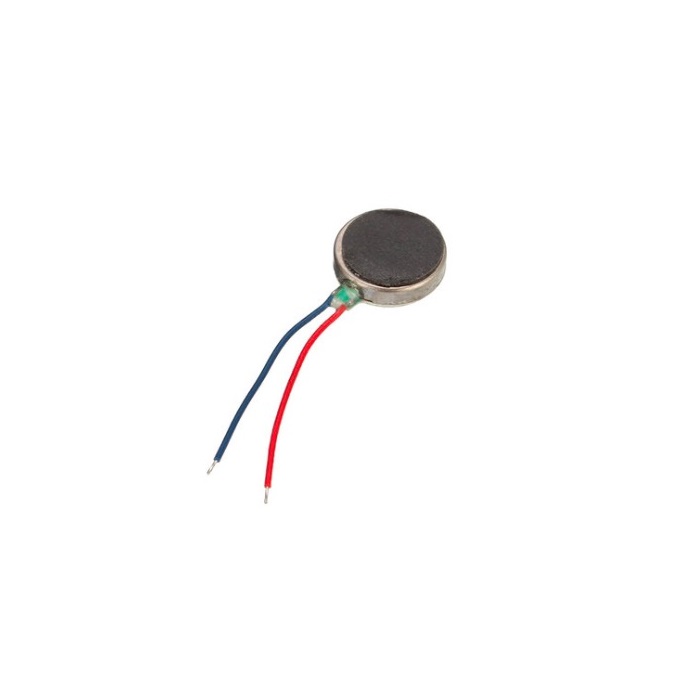 Algoritmo de reconocimiento facial
Reconocimiento Facial
Redes Neuronales
Redes Neuronales Convolucionales (CNN)
JavaScript y TensorFlow
Inteligencia artificial (IA)
Algoritmo de reconocimiento facial
Single Shot Multibox Detector (SSD)
MobileNetV1
Redes Residuales (ResNet)
MongoDB
Firebase
React
Face-api
Desarrollo de las gafas espía
Diseño de hardware
Gasto energético
Configuración de enlace entre dispositivos
Especificaciones del servidor
Diseño del Hardware
Diseño del Hardware
Construcción
Construcción
Gasto energético
Enlace entre dispositivos
Wi-Fi a 2,4 GHz
IDE de Arduino
Librerías Wifi.h y soc/soc.h
HTTP POST/GET
Especificaciones del servidor
Desarrollo del algoritmo
Diseño e integración con la base de datos
Desarrollo del algoritmo de clasificación
 Integración del algoritmo con el envoi de datos
Interfaz de usuario
Integración total
Costos
Diseño e integración de la base de datos con el algoritmo
Desarrollo del algoritmo de clasificación
FACEAPI
Algoritmo
tiny_face_detector
ssd_mobilet
v1 y mtcnn 
face_recognition 
face_landmark_68
app.js
function.js
faceRecognition.js
faceDescriptor.js
faceRecognitionController.js
Integración del algoritmo con el envoi de datos
Interfaz de usuario
Integración total
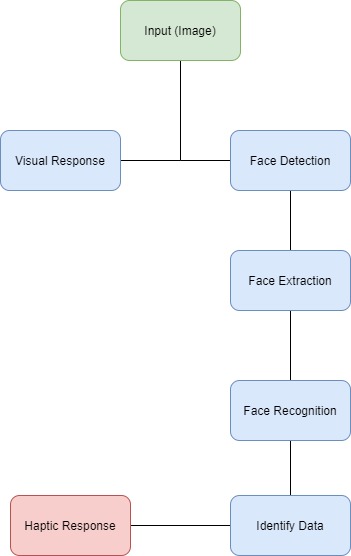 Integración total
Costos
Validación, pruebas y resultados
Protocolo previo a las pruebas
Pruebas de reconocimiento de personas
Pruebas del Sistema háptico
Pruebas de carga energética
Duración de pruebas en base a la velocidad del internet
Protocolo previo a las pruebas
Pruebas de reconocimiento de personas
Gráfica de resultados Escenario 1
Pruebas de reconocimiento de personas
Gráfica de resultados Escenario 2
Pruebas de reconocimiento de personas
Gráfica de resultados Escenario 3
Pruebas de reconocimiento de personas
Gráfica de resultados totales
Pruebas del Sistema Háptico
Gráfica de resultados totales
Pruebas de carga energética
Duración de pruebas en base a la velocidad del internet
Gráfica de resultados Escenario 1
Duración de pruebas en base a la velocidad del internet
Gráfica de resultados Escenario 2
Duración de pruebas en base a la velocidad del internet
Gráfica de resultados Escenario 3
Conclusiones y recomendaciones
Conclusiones
Recomendaciones
Conclusiones
Se desarrolló e implementó un sistema de reconocimiento facial portátil para la detección y reconocimiento de personas en entornos distintos, y diferentes ángulos de visión. De manera que ofrece al usuario un método ergonómico y discreto de identificación de personas, por medio de una respuesta visual y física, con un sistema basado en detección de facciones del rostro, para un aplicativo de seguridad.
El sistema de reconocimiento facial por medio de la librería Face-api ofrece resultados óptimos acorde a nuestro aplicativo, posee un alto grado de aciertos dependiendo del ángulo de visibilidad que disponga hacia el rostro del objetivo a identificar, puesto que el algoritmo basa su identificación en puntos de referencia tales como la boca, nariz, ojos y cejas.
Conclusiones
El reconocimiento entregado por el prototipo es de gran confiabilidad, entregando entre las 260 pruebas realizadas un porcentaje de reconocimiento del 94.94 % en ángulo frontal. Se infiere que el sistema funciona correctamente y tiene una probabilidad de 1,15% de fallo o de entregar falsos positivos como respuesta de identificación.
El sistema de centrado de imagen se lo implementó por medio de un sistema háptico, el cual fue colocado en cada lado de las gafas, y dirige al usuario hacia el rostro identificado. Este sistema tiene una efectividad del 98 %.
Conclusiones
Se implementó el algoritmo de reconocimiento dentro de un servidor local el cual tiene una conexión directa con el módulo ESP32-CAM, este último envía las imágenes capturadas a través de una cámara y que son procesadas para entregar la respuesta de la identificación a los diferentes sistemas implementados. 
Los costos totales del sistema se encuentran por debajo de los 100$, y estos pueden variar dependiendo en su mayoría del armazón en el cual se implementará, por lo que hay que considerar que el prototipo que se ha desarrollado tiene un considerable bajo costo.
Conclusiones
El sistema posee una estabilidad con respecto al tiempo de duración en el que se realizaron las pruebas en cada escenario. Se puede concluir que la primera conexión, será la que más tiempo tarda en entregar una respuesta con respecto a los datos subsecuentes. 
Se especuló que el sistema tenga una duración de funcionamiento próxima al tiempo de gafas con características similares, es decir, un promedio de 8 horas. Debido a que cada uno de los elementos posee un consumo de energía mínimo y en conjunto no supera los 500 mA, el gasto energético es de 0.00138679 V, por lo tanto, se puede trabajar aproximadamente 5.46 horas continuas, con la batería de 3.7 V y 900 mAh.
Recomendaciones
Se recomienda iniciar el sistema un tiempo antes de empezar a utilizarlo, esto debido a que los primeros datos a ser procesados demoran un poco más en enviarse que los subsecuentes.
El sistema háptico tiene como requerimiento un posicionamiento correcto de la lente de la cámara, en caso de querer recolocar la misma en una nueva posición es necesario realizar una recalibración de las condiciones para el sistema háptico para su correcto funcionamiento. Ya que esta es la que enviará las coordenadas al algoritmo y puede dirigir a la persona a un lugar erróneo por dicho problema.
Recomendaciones
Se recomienda realizar una medida constante del voltaje disponible en la batería, ya que el mínimo voltaje de funcionamiento de los elementos es de 3.3 voltios, y si la batería disminuye de este límite, puede existir percances en el funcionamiento de cada uno de los elementos. Otra opción viable es realizar la electrónica adecuada para que se regule la energía de entrada al voltaje que se desea y en el caso de disminuir de un valor umbral, que esta se apague.
Recomendaciones
Existen varias librerías que poseen mejores características de identificación que la de face-api, pero tienen un costo después de un cierto número de iteraciones, muchas de estas librerías poseen una mayor exactitud y si se tiene los recursos es recomendable tomar en cuenta estas opciones. Inclusive existen algunos dispositivos que realizan la identificación facial por medio de sensores que identifican los rasgos faciales, en el caso de tener este recurso al alcance se puede apreciar como otra opción.
Recomendaciones
En cuanto a la ergonomía del sistema completo, se recomienda construir un armazón completo desde el principio, ya que se puede ir añadiendo buses que permitan la entrada de cables de alimentación y de datos. Esto puede aumentar la comodidad y mejorar la experiencia del usuario. En general esto se recomienda diseñarlo y realizar una impresión 3d.
Muchas gracias